Pokročilá historická geologie
Eventostratigrafie
Eventostratigrafie
studium geologicky rychlých a náhlých událostí (latinsky eventus - událost)
ostré a pokud možno velmi rozsáhlé změny v geologickém záznamu
Náhodné (necyklické) / pravidelné (cyklické)

Marker bed – opěrná/význačná vrstva- jedinečná / výrazně odlišná vrstva v rámci studovaného vrstevního sledu- lze ji laterálně stopovat - např. lumachely (koqiny), vložka břidlic ve vápencích, turbidit v hemiplagitech, vrstva tufitu
Eventová/událostní vrstva- depoziční, nedepoziční nebo erozní událost, zvrat ve vývoji biot- synchronní výskyt v rámci pánve
Eventostratigrafie
Regionální události - sesuvy- regionální tektonika - výbuch sopky - změna chemismu vod + horizonty pyroklastik

Depoziční události a jejich produkty – krátkodobé (hodiny, dny)- tempestity, tsunamity, turbidity- tufity
Nedepoziční a erozivní událostní povrchy- hardgroundy, „lagy“ (lag – reziduálníé materiál, často hrubozrnný, po odnosu jemnějšího materiálu)- paleokrasové povrchy
Eventostratigrafie
Globální události - glacioeustatické fluktuace
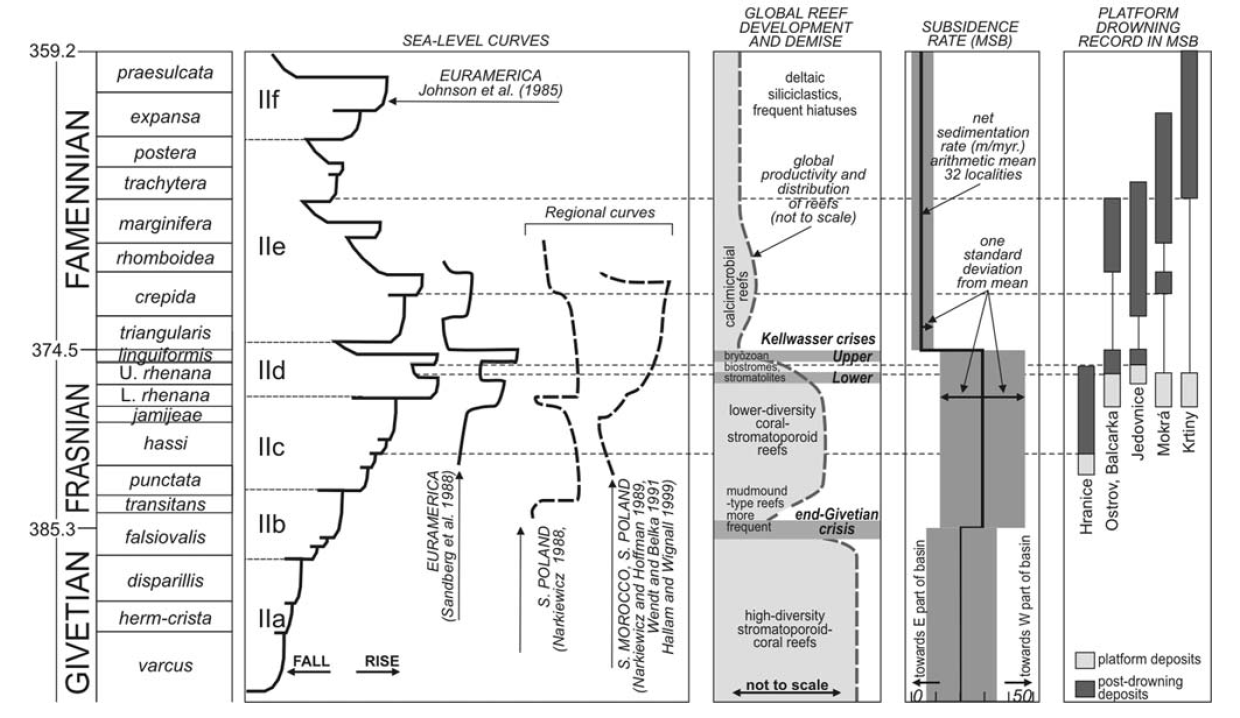 Bábek et al. 2009
Eventostratigrafie
Globální události - hromadná vymírání
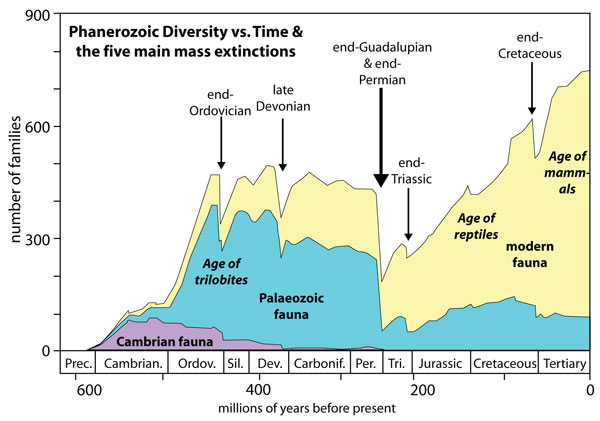 Podle Sepkoski 1981
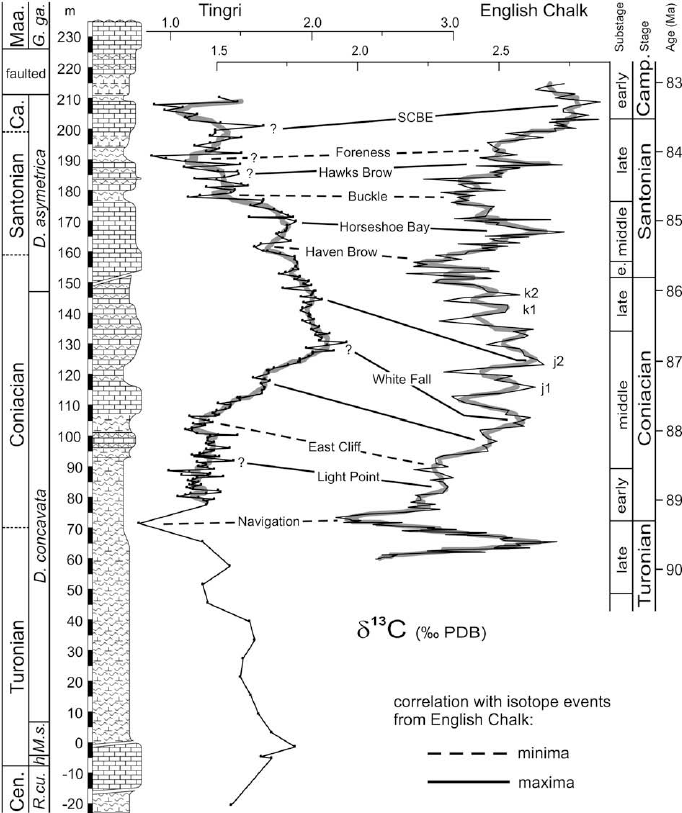 Eventostratigrafie
Globální události - perturbace geochemických cyklů
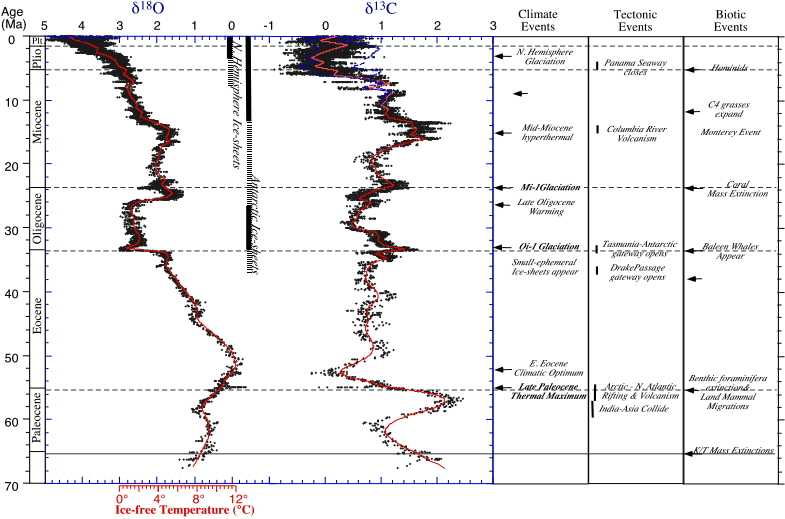 Wendler et al. 2009 Cretaceous Research 30(4):961-979
Zachos, J. C., Pagani, M., Sloan, L., Thomas, E., and Billups, K., 2001. Trends, Rhythms and Aberrations in Global Climate 65 Ma to Present. Science, vol. 292, p. 686-693
Eventostratigrafie
Globální události - enormní vulkanická aktvita (LIPS – Large Igneous Provinces)
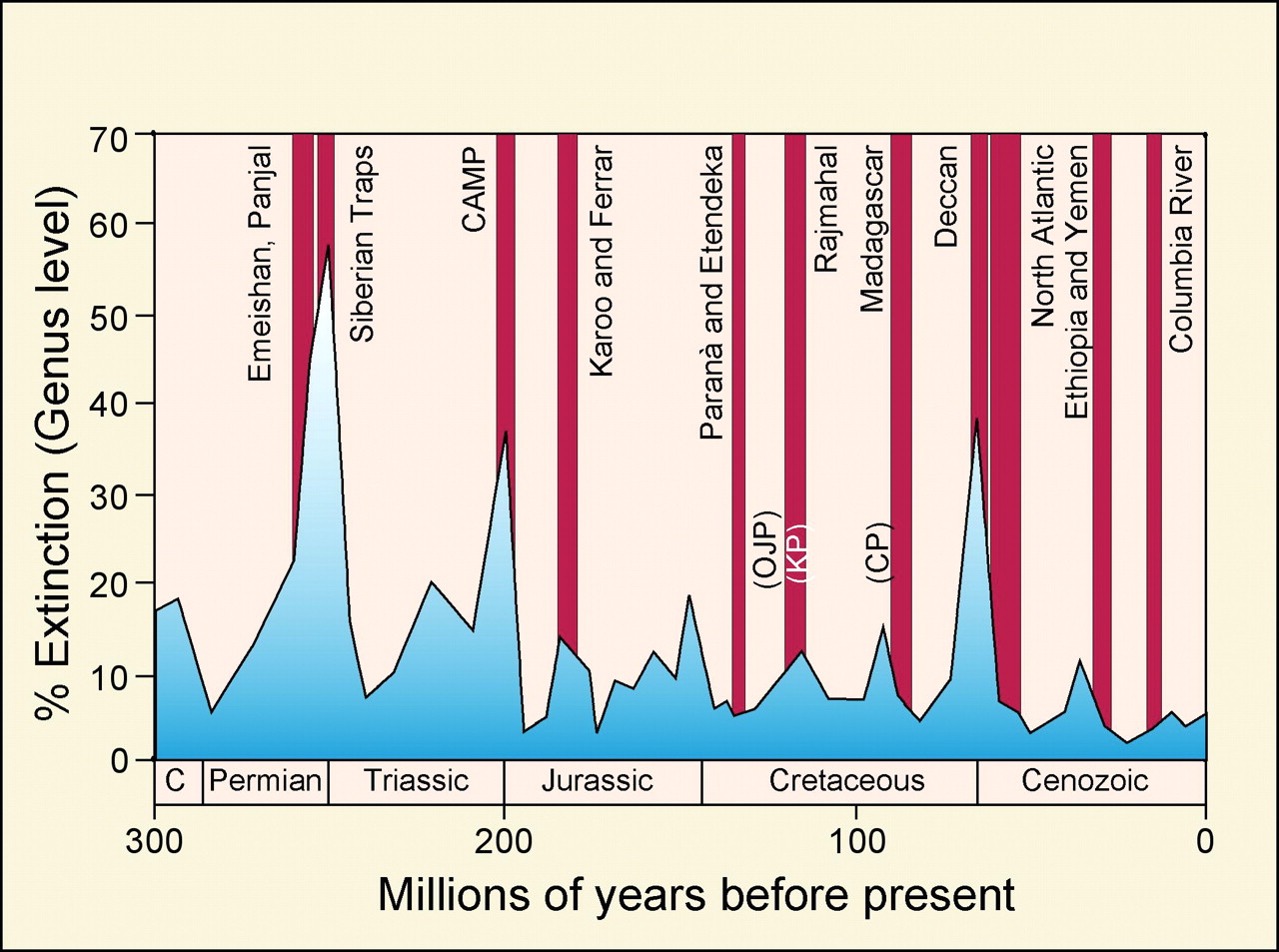 Saunders 2005. Elements 1 (5): 259-263.
Eventostratigrafie
Globální události - impakt extraterestrického tělesa
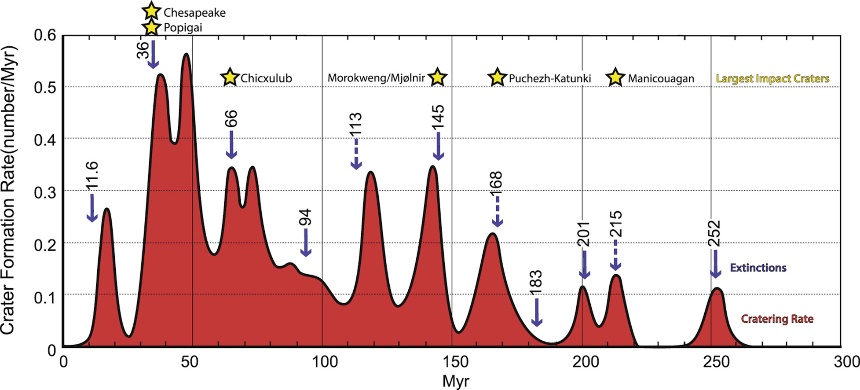 Rampino and Caldeira 2017 Geoscience Frontiers 8, 6, 1241-1245